Μάρκετινγκ Υπηρεσιών
Ενότητα # 3: Αξιολόγηση των Υπηρεσιών
Διδάσκουσα: Άννα Ζαρκάδα
Τμήμα: Οργάνωση & Διοίκηση Επιχειρήσεων
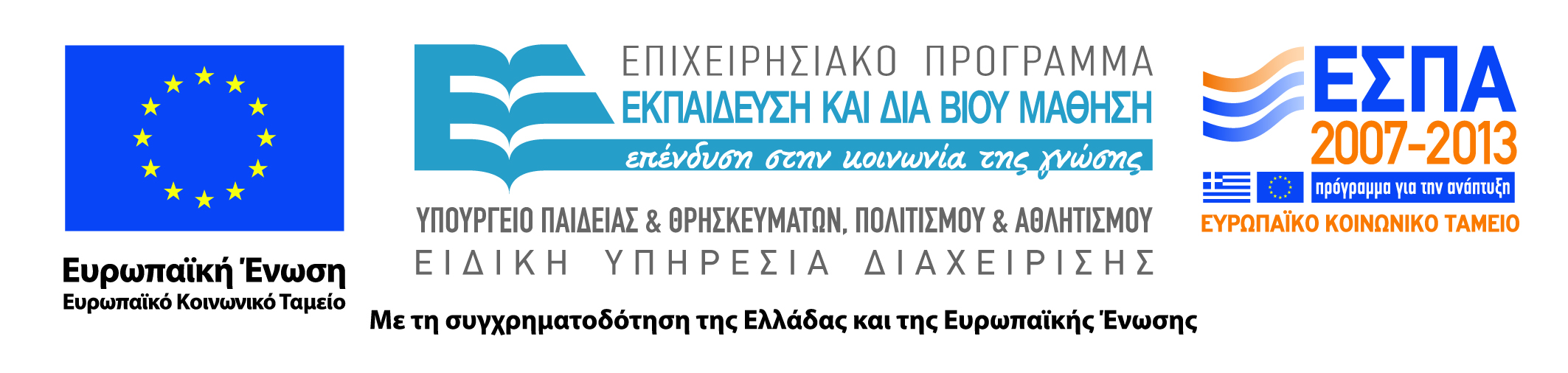 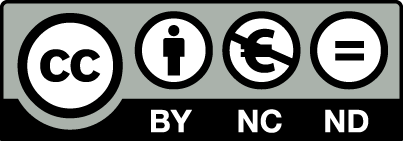 Χρηματοδότηση
Το παρόν εκπαιδευτικό υλικό έχει αναπτυχθεί στα πλαίσια του εκπαιδευτικού έργου του διδάσκοντα.
Το έργο «Ανοικτά Ακαδημαϊκά Μαθήματα στο Οικονομικό Πανεπιστήμιο Αθηνών» έχει χρηματοδοτήσει μόνο τη αναδιαμόρφωση του εκπαιδευτικού υλικού. 
Το έργο υλοποιείται στο πλαίσιο του Επιχειρησιακού Προγράμματος «Εκπαίδευση και Δια Βίου Μάθηση» και συγχρηματοδοτείται από την Ευρωπαϊκή Ένωση (Ευρωπαϊκό Κοινωνικό Ταμείο) και από εθνικούς πόρους.
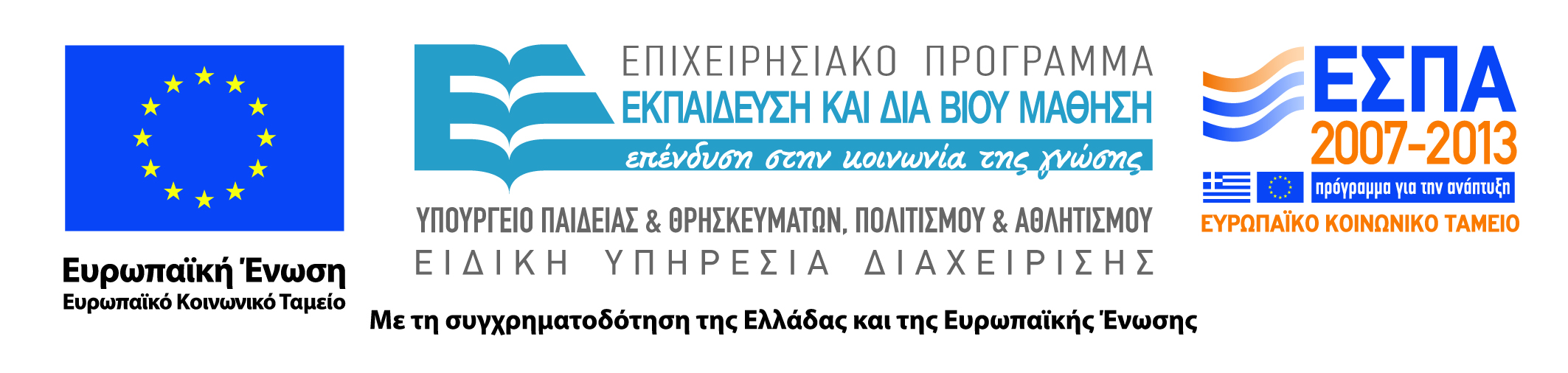 2
Άδειες Χρήσης
Το παρόν εκπαιδευτικό υλικό υπόκειται σε άδειες χρήσης Creative Commons. 
Για εκπαιδευτικό υλικό, όπως εικόνες, που υπόκειται σε άλλου τύπου άδειας χρήσης, η άδεια χρήσης αναφέρεται ρητώς.
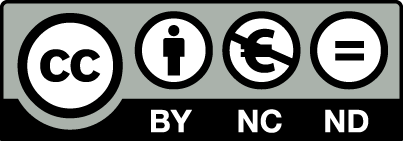 3
Σκοποί ενότητας
Εστίαση στους τρόπους με τους οποίους οι καταναλωτές αξιολογούν τις υπηρεσίες. 
Σύγκριση προϊόντων υπηρεσιών στη βάση των κριτηρίων αναζήτησης και εμπειρίας. 
Κατανόηση των καταναλωτικών προσδοκιών, τους παράγοντες επιρροής και τα συστατικά τους. 
Εισαγωγή των όρων ικανοποίηση και την ποιότητα, συμπεριλαμβανομένων και των πέντε διαστάσεων.
Ανάδειξη της σημασία των «στιγμών αλήθειας».
Καταγραφή των πιθανών αποτελεσμάτων αξιολόγησης.
4
Περιεχόμενα ενότητας
Κριτήρια Αξιολόγησης Υπηρεσιών
Οι προσδοκίες των Καταναλωτών Υπηρεσιών
Ικανοποίηση και Ποιότητα: Ομοιότητες και Διαφορές
Ικανοποίηση 
Ποιότητα 
Αξιολόγηση της Υπηρεσίας
«Στιγμές της Αλήθειας»
Αποτελέσματα Αξιολόγησης Υπηρεσιών
5
Κριτήρια Αξιολόγησης Υπηρεσιών
Μάθημα: Μάρκετινγκ Υπηρεσιών, Ενότητα # 2: Αξιολόγηση των Υπηρεσιών
Διδάσκουσα: Άννα Ζαρκάδα, Τμήμα: Οργάνωση & Διοίκηση Επιχειρήσεων
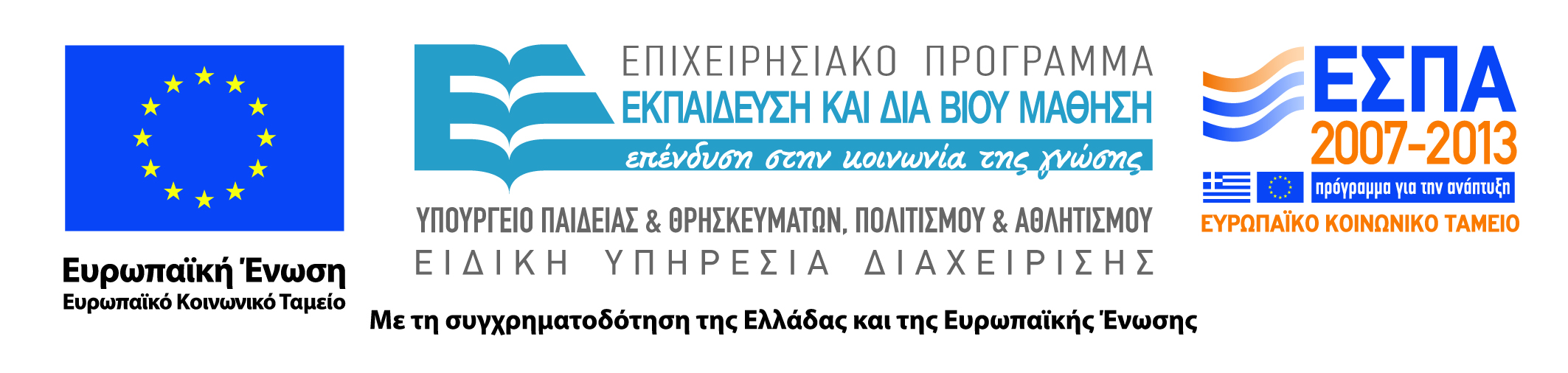 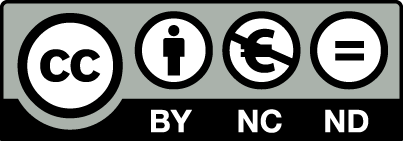 Χαρακτηριστικά της Αξιολόγησης της Υπηρεσίας
Τα χαρακτηριστικά αναζήτησης (search attributes) βοηθούν την αξιολόγηση πριν την αγορά
Στυλ / χρώματα / ήχος του χώρου ή του υλικού προώθησης
Εμφάνιση και συμπεριφορά του ‘πωλητή’ και προσωπικού πρώτης γραμμής
Τα χαρακτηριστικά εμπειρίας (experience attributes)  δεν μπορούν να αξιολογηθούν πριν την αγορά
διακοπές / συναυλίες/ γεύμα σε εστιατόριο / ιατρικές πράξεις
Τα χαρακτηριστικά αξιοπιστίας (credence attributes) είναι αδύνατον να αξιολογηθούν ακόμη και μετά την αγορά
επισκευή υδραυλικών / service Η/Υ
7
Πλειοψηφία Προϊόντων
Δύσκολα Αξιολογήσιμο
Επισκευή Υπολογιστή

Εκπαίδευση

Νομικές Υπηρεσίες
Ρούχα

Μοτοσυκλέτα

Φαγητό
Γεύμα σε εστιατόριο

Κούρεμα

Διασκέδαση
Υψηλό σε χαρακτηριστικά αναζήτησης
Προσαρμοσμένο από Zeithaml
Χαρακτηριστικά και Ευκολία Αξιολόγησης
Πλειοψηφία Υπηρεσιών
Εύκολα Αξιολογήσιμο
Υψηλό σε χαρακτηριστικά εμπειρίας
Υψηλό σε χαρακτηριστικά αξιοπιστίας
8
Οι προσδοκίες των Καταναλωτών Υπηρεσιών
Μάθημα: Μάρκετινγκ Υπηρεσιών, Ενότητα # 2: Συμπεριφορά Καταναλωτή  Υπηρεσιών
Διδάσκουσα: Άννα Ζαρκάδα, Τμήμα: Οργάνωση & Διοίκηση Επιχειρήσεων
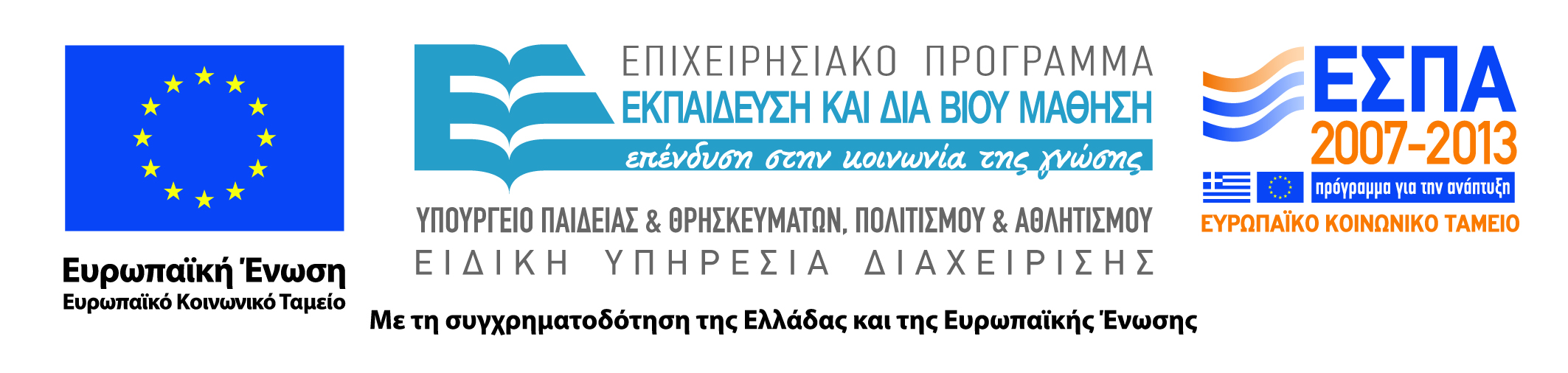 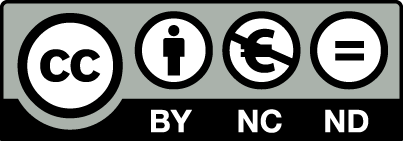 Καταναλωτικές Προσδοκίες
Οι καταναλωτές έχουν συγκεκριμένες  προσδοκίες
Οι καταναλωτές αντιλαμβάνονται την ποιότητα σαν σύγκριση προσδοκίας / προσλαμβανόμενης εμπειρίας και αποτελέσματος
Οι αξιολογήσεις περιλαμβάνουν προσωπικούς και περιστασιακούς παράγοντες
Οι προσδοκίες διαφέρουν ανάλογα με τον πάροχο ακόμα και μέσα στον ίδιο κλάδο
Οι προσδοκίες αλλάζουν με το χρόνο και την εξέλιξη της πληροφορίας
10
Συστατικά της προσδοκίας
Επιθυμητό επίπεδο υπηρεσίας (desired service level)
Η ποιότητα την οποία ο καταναλωτής πιστεύει ότι πρέπει να απολαύσει
Αποδεκτό επίπεδο υπηρεσίας (adequate service level)
Το ελάχιστο αποδεκτό επίπεδο που ανέχεται ο καταναλωτής
Προβλεπόμενο επίπεδο υπηρεσίας (predicted service level)
Αυτό που ο καταναλωτής πιστεύει ότι θα του παρέχει η συγκεκριμένη οργάνωση
Ζώνη ανοχής (zone of tolerance)
Το περιθώριο μέσα στο οποίο οι καταναλωτές είναι διατεθειμένοι να δεχτούν διαφοροποιήσεις στην παροχή της υπηρεσίας
11
Παράγοντες Επιρροής των Καταναλωτικών Προσδοκιών
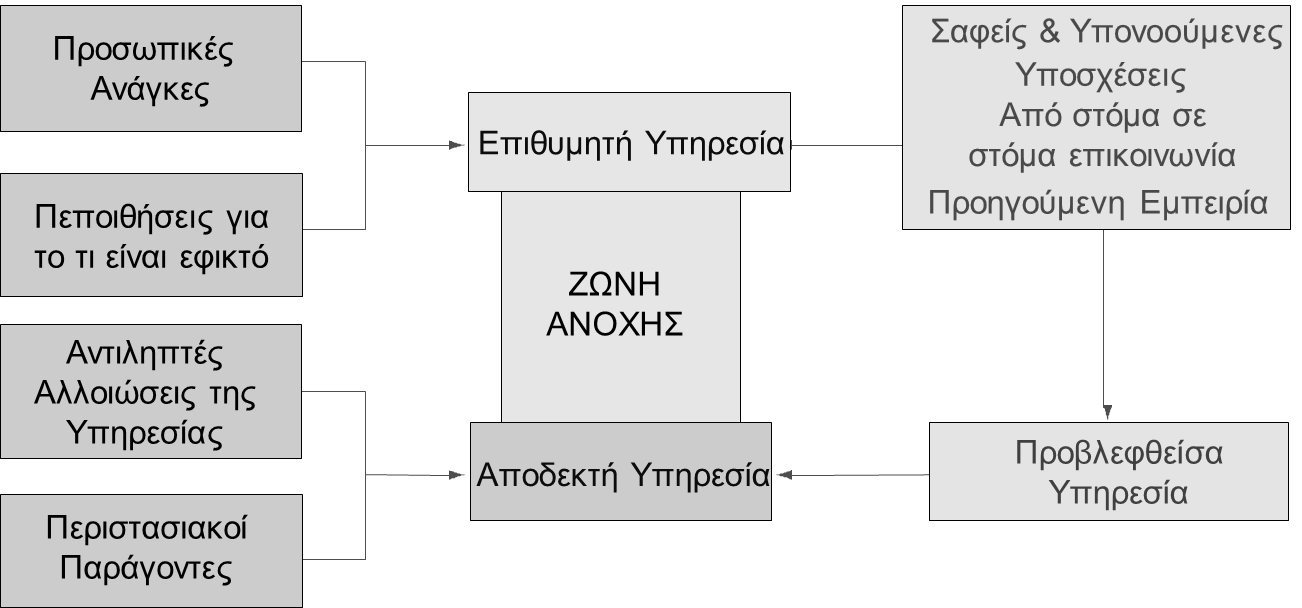 Προσαρμοσμένο από: Zeithaml, Berry και Parasuraman (1993)
Ικανοποίηση και Ποιότητα: Ομοιότητες και Διαφορές
Μάθημα: Μάρκετινγκ Υπηρεσιών, Ενότητα # 3: Αξιολόγηση των Υπηρεσιών
Διδάσκουσα: Άννα Ζαρκάδα, Τμήμα: Οργάνωση & Διοίκηση Επιχειρήσεων
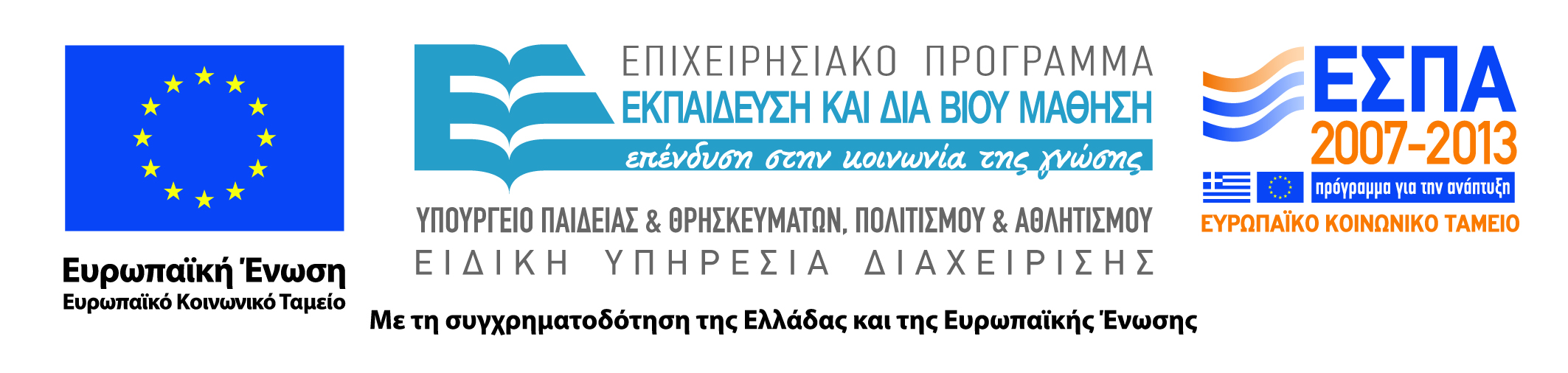 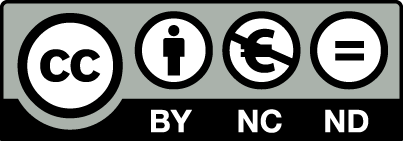 Ομοιότητες και Διαφορές
Δύο όροι διαφορετικοί αναφορικά με:
Τα αίτια τους
Τα αποτελέσματα τους 
Η ικανοποίηση είναι πιο ευρύς όρος 
Η ποιότητα εστιάζει στις διαστάσεις  των υπηρεσιών 
Η ποιότητα της υπηρεσίας συνιστά παράγοντα της ικανοποίησης
14
Ικανοποίηση
Μάθημα: Μάρκετινγκ Υπηρεσιών, Ενότητα # 3: Αξιολόγηση των Υπηρεσιών
Διδάσκουσα: Άννα Ζαρκάδα, Τμήμα: Οργάνωση & Διοίκηση Επιχειρήσεων
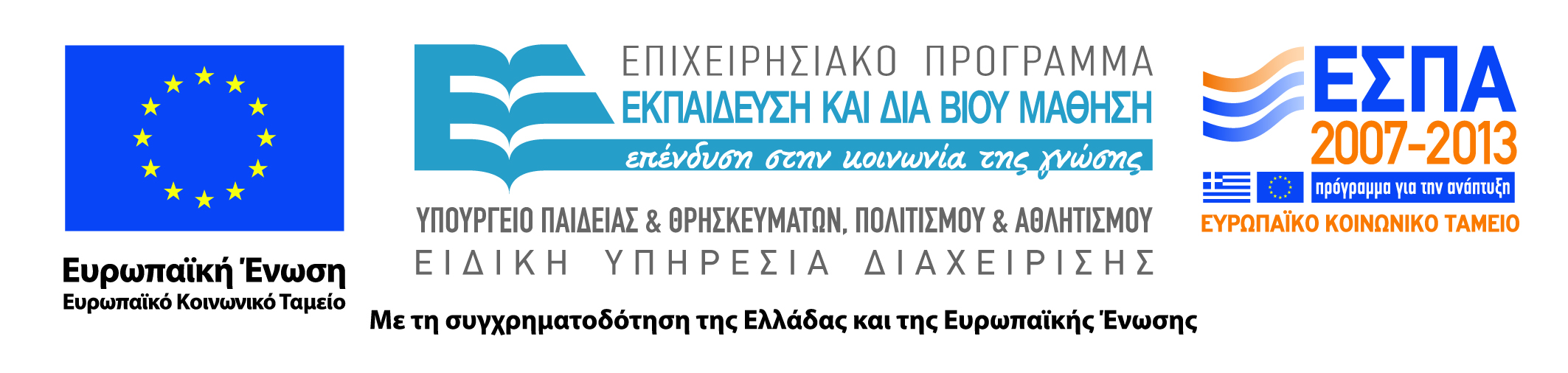 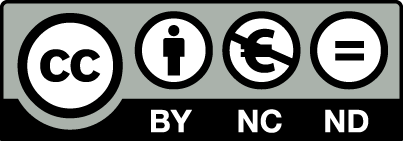 Ικανοποίηση του Πελάτη
« Ικανοποίηση του πελάτη είναι το ευχάριστο συναίσθημα πληρότητας που σχετίζεται με την κατανάλωση ενός προϊόντος ή μίας υπηρεσίας»
Είναι ένας δυναμικός στόχος, που μεταβάλλεται με την πάροδο του χρόνου και επηρεάζεται από πλειάδα παραγόντων
16
Προσδιοριστικοί παράγοντες ικανοποίησης του πελάτη (1 από 2)
Τα χαρακτηριστικά της υπηρεσίας
Ο χώρος της πισίνας σε ένα ξενοδοχείο
Τα συναισθήματα του πελάτη
Η διάθεση του καταναλωτή
Επιμερισμός ευθύνης για την επιτυχία ή αποτυχία της υπηρεσίας
Αδυναμία απώλειας βάρους λόγω μη συμμόρφωσης του καταναλωτή δημιουργεί λιγότερη δυσφορία
17
Προσδιοριστικοί παράγοντες ικανοποίησης του πελάτη (2 από 2)
Το αίσθημα ισότητας ή δικαιοσύνης
Εάν η αντιμετώπιση του πελάτη κρίνεται ως ίση και δίκαιη το αίσθημα ικανοποίησης τείνει να αυξάνει
Άλλοι καταναλωτές, μέλη της οικογένειας και συνάδελφοι
Οι ατομικές αντιλήψεις επηρεάζουν την ικανοποίηση όταν πρόκειται για υπηρεσίες που αφορούν ομάδες π.χ. οικογενειακό ταξίδι
18
Ποιότητα
Μάθημα: Μάρκετινγκ Υπηρεσιών, Ενότητα # 3: Αξιολόγηση των Υπηρεσιών
Διδάσκουσα: Άννα Ζαρκάδα, Τμήμα: Οργάνωση & Διοίκηση Επιχειρήσεων
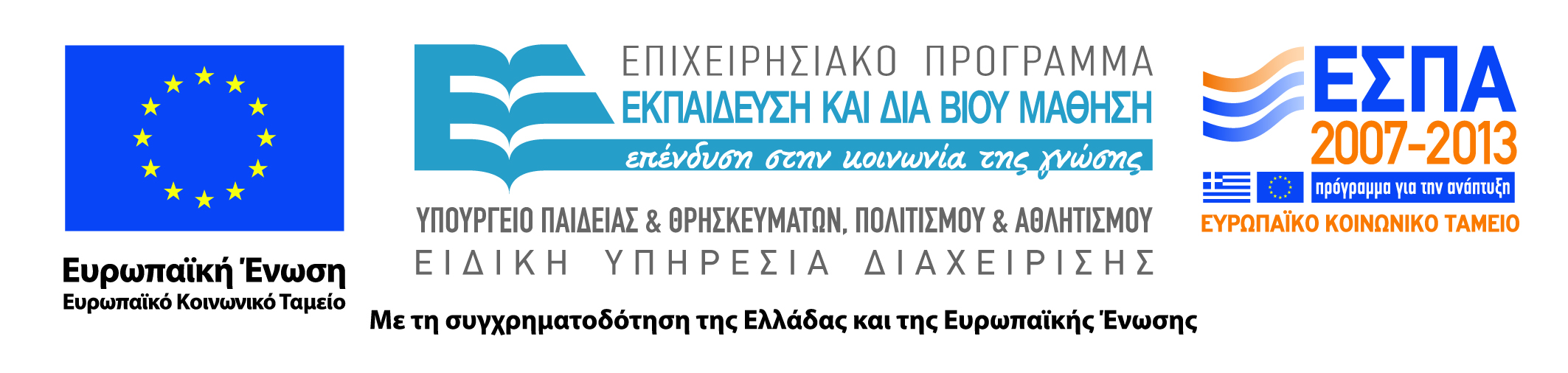 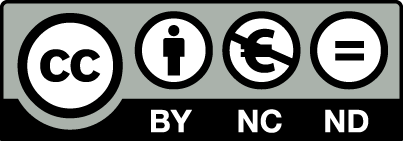 Οι Πέντε Διαστάσεις της Ποιότητας
Η ποιότητα δε γίνεται αντιληπτή μονοδιάστατα αλλά εκφαίνεται μέσα από τις παρακάτω πέντε διαστάσεις:
Αξιοπιστία
Ανταπόκριση
Διασφάλιση
Εξατομίκευση
Υλικά Περιουσιακά Στοιχεία
20
Αξιοπιστία
Η ικανότητα να προσφέρει ο πάροχος με ακρίβεια την υποσχεθείσα υπηρεσία όταν αυτό ζητηθεί από τον πελάτη. 
Αποτελεί τον πιο καθοριστικό παράγοντα ποιότητας της υπηρεσίας.
Π.χ. στην επισκευή αυτοκινήτου
Το πρόβλημα λύνεται με την πρώτη επίσκεψη και το αυτοκίνητο παραδίδεται στον πελάτη τη συμφωνημένη ημερομηνία
21
Ανταπόκριση
Η προθυμία να εξυπηρετηθεί ο πελάτης και να παρασχεθεί υπηρεσία γρήγορα. 
Έμφαση στην προσοχή και την ταχύτητα με την οποία αντιμετωπίζονται οι επιθυμίες του πελάτη
Π.χ. στην επισκευή αυτοκινήτου
Προσβάσιμος χώρος, χωρίς αναμονή, ανταπόκριση στις επιθυμίες του πελάτης
22
Διασφάλιση
Η γνώση και η ευγένεια των υπαλλήλων και η συνολική ικανότητα του οργανισμού να εμπνέει αξιοπιστία και εμπιστοσύνη.
Συνήθως υπάρχει σύνδεση με το άτομο που παρέχει την υπηρεσία.
Π.χ. στην επισκευή αυτοκινήτου
Ικανοί μηχανολόγοι
23
Εξατομίκευση
Η εξατομικευμένη προσοχή που η εταιρεία παρέχει στους πελάτες της. 
Το αίσθημα ότι ο πελάτης είναι μοναδικός, ξεχωριστός και η ανάγκες του γίνονται κατανοητές.
Π.χ. στην επισκευή αυτοκινήτου
Γνωρίζει το μικρό όνομα του πελάτη, θυμάται προηγούμενες βλάβες και προτιμήσεις.
24
Υλικά Περιουσιακά Στοιχεία
Η εμφάνιση των εγκαταστάσεων, του εξοπλισμού του προσωπικού και των υλικών μάρκετινγκ. 
Συνιστούν τα απτά στοιχεία από τα οποία οι πελάτες μπορούν να αξιολογήσουν την ποιότητα.
Π.χ. στην επισκευή αυτοκινήτου
Το συνεργείο, η αίθουσα αναμονής, οι φόρμες εργασίας, ο εξοπλισμός
25
«Στιγμές της Αλήθειας»
Μάθημα: Μάρκετινγκ Υπηρεσιών, Ενότητα # 3: Αξιολόγηση των Υπηρεσιών
Διδάσκουσα: Άννα Ζαρκάδα, Τμήμα: Οργάνωση & Διοίκηση Επιχειρήσεων
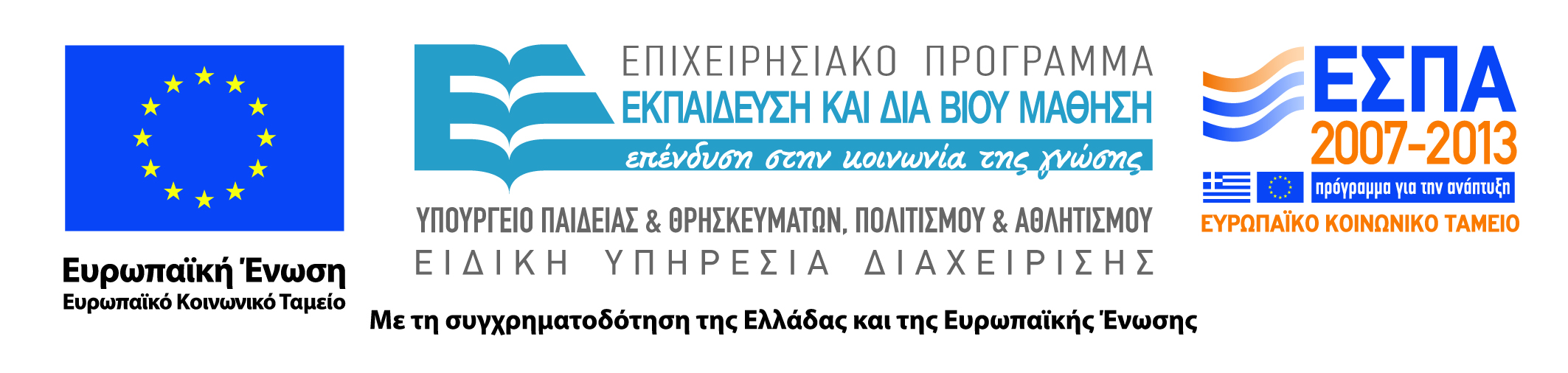 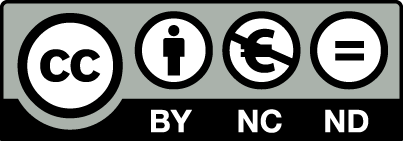 «Οι Στιγμές της Αλήθειας»
Οι αντιλήψεις των καταναλωτών χτίζονται μέσα από τη συνάντηση με την υπηρεσία, τις λεγόμενες «στιγμές της αλήθειες»
Κάθε στιγμή της αλήθειας συνεισφέρει στο αίσθημα ικανοποίησης του πελάτη από την υπηρεσία συνολικά
Για την επιχείρηση η στιγμή της αλήθειας συνιστά ευκαιρία να αποδείξει τη δυναμική της και να αυξήσει την πιστότητα των καταναλωτών
27
«Στιγμές της Αλήθειας» στην Πράξη
Υπηρεσία Φιλοξενίας/ Ξενοδοχείο
Διαδικασία εγκατάστασης (check-in)
Μεταφορά στο δωμάτιο
Γεύμα στο εστιατόριο του ξενοδοχείου
Χρήση της υπηρεσίας αφύπνισης
Υπηρεσία Δωματίου
Διαδικασία αποχώρησης (check-out)
28
Η βαρύτητα της «στιγμής της αλήθειας»
Χρονικά: Αν ο καταναλωτής χρησιμοποιεί την εταιρεία πρώτη φορά, μία αρνητική εμπειρία μπορεί να τον οδηγήσει στον ανταγωνισμό
Χρονικά: Αν η αρνητική στιγμή της αλήθειας συμβεί στην αρχή της παρεχόμενης η ενδεχόμενη πιστότητα πλήττεται περισσότερο
Κατηγορία: Κάθε κατηγορία υπηρεσίας έχει διαφορετική βαρύτητα π.χ. ο νοσοκόμος σε σχέση με το διοικητικό προσωπικό του νοσοκομείου
29
Τυπολογία των «στιγμών αλήθειας»
Απομακρυσμένες: Η χρήση του ΑΤΜ, ηλεκτρονική παραγγελία μέσω Διαδικτύου
Κρίνονται η ποιότητα των συστημάτων και των διαδικασιών 
Τηλεφωνικές: τηλεφωνική εξυπηρέτηση πελατών, τμήμα παραπόνων
Κριτήρια: Ο τόνος φωνής, η γνώση, η αποτελεσματικότητα
Άμεση/ πρόσωπο-με πρόσωπο: Αγορά εισιτηρίου
Κρίνονται η λεκτική και η μη λεκτική επικοινωνία
Ο πελάτης είναι συμπαραγωγός αξίας
30
Ταξινόμηση Υπηρεσιών σύμφωνα με το Βαθμό Επαφής
Υπηρεσίες Υψηλής επαφής 
Εδώ υπάγονται οι περισσότερες υπηρεσίες επεξεργασίας ατόμων
Οι καταναλωτές επισκέπτονται το χώρο όπου παρέχεται η υπηρεσία και μένουν εκεί για όσο διαρκεί η ‘παραγωγή’
Απαιτείται ενεργή επαφή μεταξύ καταναλωτών και προσωπικού παραγωγής 
Υπηρεσίες Χαμηλής επαφής
Λίγη ή καμία επαφή με το προσωπικό
Συνήθως υπάρχει απόμακρη σχέση μέσα από ηλεκτρονικά ή άλλα κανάλια φυσικής διανομής
Οι νέες τεχνολογίες (π.χ. το διαδίκτυο) βοηθούν ση μείωση της φυσικής επαφής
Υπηρεσίες μεσαίας επαφής 
– 	Ανάμεσα στις δύο προηγούμενες κατηγορίες
Όσο αυξάνει ο βαθμός επαφής αυξάνουν και οι «στιγμές της αλήθειας»
31
Πηγές ευχαρίστησης και δυσαρέσκειας (1 από 2)
Αποκατάσταση Παροχής Υπηρεσίας 
Αποκατάσταση της αποτυχίας να παρασχεθεί υπηρεσία στον πελάτη
Π.χ. Απώλεια κράτησης
Επιτυχία: παροχή αναβαθμισμένου δωματίου στην ίδια τιμή 
Προσαρμοστικότητα
Πόσο ευέλικτο είναι το σύστημα παροχής υπηρεσίας όταν ο πελάτης έχει ειδικές ανάγκες ή επιθυμίες
Π.χ. Επίσκεψη στο γιατρό χωρίς προγραμματισμένο ραντεβού
Επιτυχία: Ενσωμάτωση του ασθενούς στο χρονοδιάγραμμα της ημέρας
32
Πηγές ευχαρίστησης και δυσαρέσκειας (2 από 2)
Αυθορμητισμός
Ευχάριστες ή δυσάρεστες εκπλήξεις στην παροχή υπηρεσίας από την πλευρά του προσωπικού
Π.χ. Υπηρεσίες καθαριότητας ξενοδοχείου
Επιτυχία: Καμαριέρα που τακτοποιεί τα παιχνίδια των παιδιών
Συνεργασία
Αντιμετώπιση πελάτη που δεν προθυμοποιείται να συνεργαστεί
Π.χ. Αεροπορική εταιρεία
Επιτυχία: Αεροσυνοδός πείθει μεθυσμένο επιβάτη να πιει καφέ με κίνητρο να του επιτραπεί να μπει στο πιλοτήριο
33
Αποτελέσματα Αξιολόγησης Υπηρεσιών
Μάθημα: Μάρκετινγκ Υπηρεσιών, Ενότητα # 2: Αξιολόγηση των Υπηρεσιών
Διδάσκουσα: Άννα Ζαρκάδα, Τμήμα: Οργάνωση & Διοίκηση Επιχειρήσεων
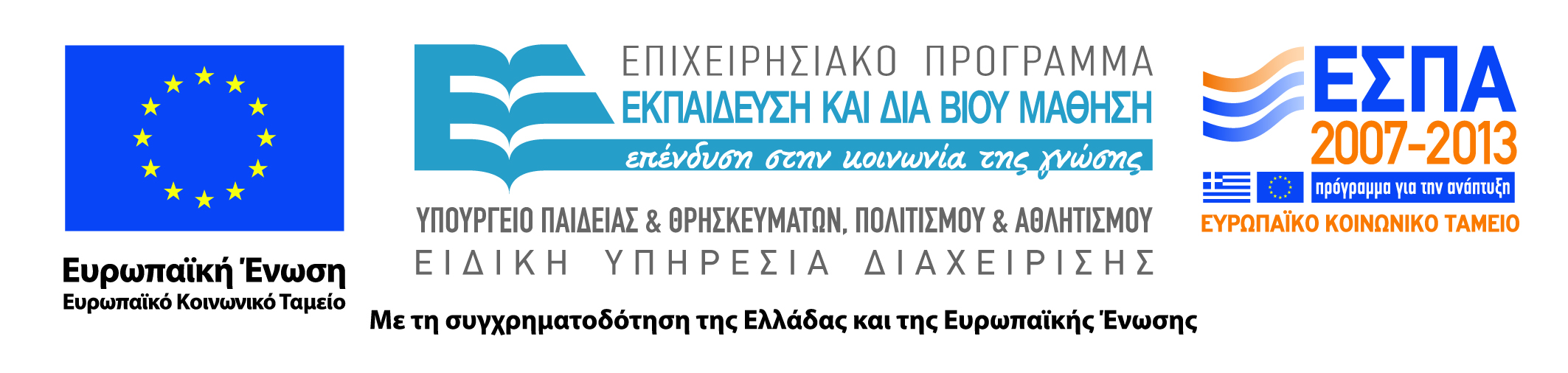 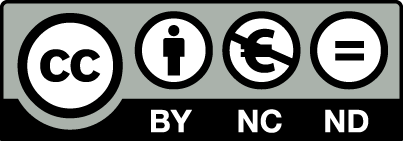 Αξιολόγηση της υπηρεσίας
Πιθανά αποτελέσματα της αξιολόγησης
Αρνητική μη επιβεβαίωση / Απογοήτευση
Χειρότερα από αυτό που περίμενε ο καταναλωτής
Επιβεβαίωση/ Ικανοποίηση 
Αυτό που περίμενε ο καταναλωτής 
Θετική μη επιβεβαίωση/ Ενθουσιασμός
Καλύτερα από αυτό που περίμενε ο καταναλωτής
35
Αρνητική μη επιβεβαίωση / Απογοήτευση
Μπορεί να συνδέεται με «στιγμές της αλήθειας» ή να είναι σωρευτική αποτίμηση
Συχνά προκαλείται από τις υποσχέσεις του παρόχου και όχι από την απόδοσή του
εκφράζεται 
με  παράπονα
διακοπή της συνεργασίας με προειδοποίηση
μερική υποκατάσταση της υπηρεσίας από άλλη ή μη αγορά συμπληρωματικών υπηρεσιών
σιωπηρή διακοπή της συνεργασίας
δυσφήμιση
36
Οι πελάτες δεν διαμαρτύρονται(1 από 2)
Γιατί δεν ξέρουν τι πρέπει να κάνουν (διαδικασία)
Όταν πιστεύουν ότι δεν θα έχει αποτέλεσμα
Όταν δεν είναι σίγουροι για την αντικειμενικότητα της κρίσης τους ή τα συναισθήματά τους
αποτέλεσμα της αϋλότητας και 
της ασυμμετρίας γνώσης
Όταν νοιώθουν ότι δεν ξέρουν αρκετά για να κρίνουν τις λεπτομέρειες
αποτέλεσμα της ασυμμετρίας γνώσης
Οι πελάτες δεν διαμαρτύρονται(2 από 2)
Γιατί νοιώθουν συνυπεύθυνοι για το κακό αποτέλεσμα 
αποτέλεσμα της αδιαιρετότητας
Γιατί ντρέπονται ή νοιώθουν άβολα να εκθέσουν κάποιον μπροστά στον προϊστάμενο του
αποτέλεσμα της αδιαιρετότητας
Γατί δεν θέλουν να βλάψουν τον υπάλληλο που τους εξυπηρέτησε
Γιατί δεν τους ενδιαφέρει αρκετά η σχέση με τον πάροχο
Επιβεβαίωση/ Ικανοποίηση
Στάση που δημιουργείται από την αξιολόγηση της εμπειρίας με γνώμονα τις προσδοκίες
αντικατοπτρίζει 
την προσλαμβανόμενη ποιότητα, 
τη σχέση ποιότητας τιμής, 
το συνολικό κόστος σε προσπάθεια, χρόνο κ.λπ.
προσωπικούς παράγοντες
περιστασιακούς παράγοντες
συνδέεται με την κερδοφορία του οργανισμού
δεν είναι αρκετή για να δημιουργήσει θετικές προθέσεις για το μέλλον
Θετική μη επιβεβαίωση/ Ενθουσιασμός
Δημιουργείται από τρεις παράγοντες
Απρόσμενα υψηλές επιδόσεις
Διέγερση (π.χ. έκπληξη)
Θετικά συναισθήματα (π.χ. ευχαρίστηση, χαρά)
Αξιοποιείται με την επανατροφοδότηση κατά τη διάρκεια της εκτέλεσης της υπηρεσίας
Συνδέεται στρατηγικά με τη συνολική απόδοση του οργανισμού
40
Τέλος Ενότητας # 3
Μάθημα: Μάρκετινγκ Υπηρεσιών, Ενότητα # 3: Αξιολόγηση των Υπηρεσιών
Διδάσκουσα: Άννα Ζαρκάδα, Τμήμα: Οργάνωση & Διοίκηση Επιχειρήσεων
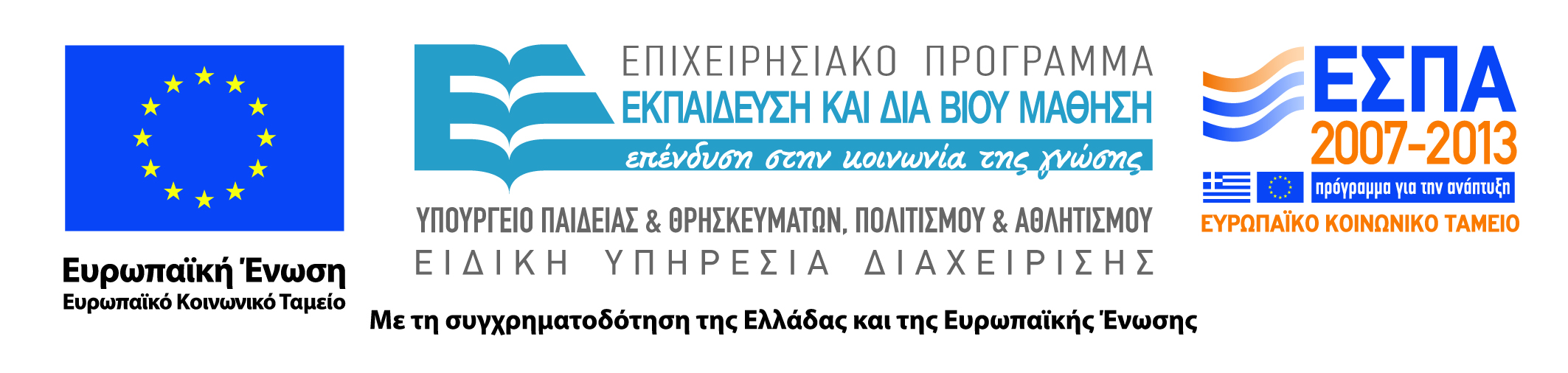 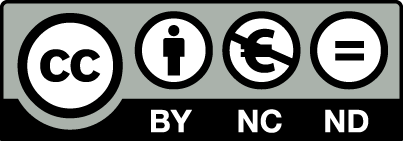